Conseil Départemental de l’Education Nationale Vendredi 31 janvier 2020Refonte de la sectorisation des communes de Bagneux, Boulogne-Billancourt, Courbevoie, Issy-les-Moulineaux, Puteaux, Villeneuve-la GarenneDirection de l’Education, de la Citoyenneté et des Collèges
www.hauts-de-seine.fr
Refonte de la sectorisation des collèges de Bagneux
www.hauts-de-seine.fr
Constat


Trois collèges sur la commune de Bagneux :
Collège Joliot Curie, d’une capacité de 400 places;
Collège Henri Barbusse, d’une capacité de 500 places;
Collège Romain Rolland, d’une capacité de 600 places;


Une hausse progressive des effectifs au collège Joliot Curie

Une capacité d’accueil importante au collège Romain Rolland
Objectifs
Rééquilibrer les effectifs au sein des trois collèges
Maintenir les effectifs du collège Joliot Curie en deçà de sa capacité d’accueil de 400 élèves
Anticiper la livraison de futurs programmes immobiliers sur la commune
Améliorer la concordance des sectorisations 1er degré et collèges
Un rééquilibrage progressif à partir de septembre 2020, la nouvelle sectorisation s’appliquant uniquement aux futurs 6ème
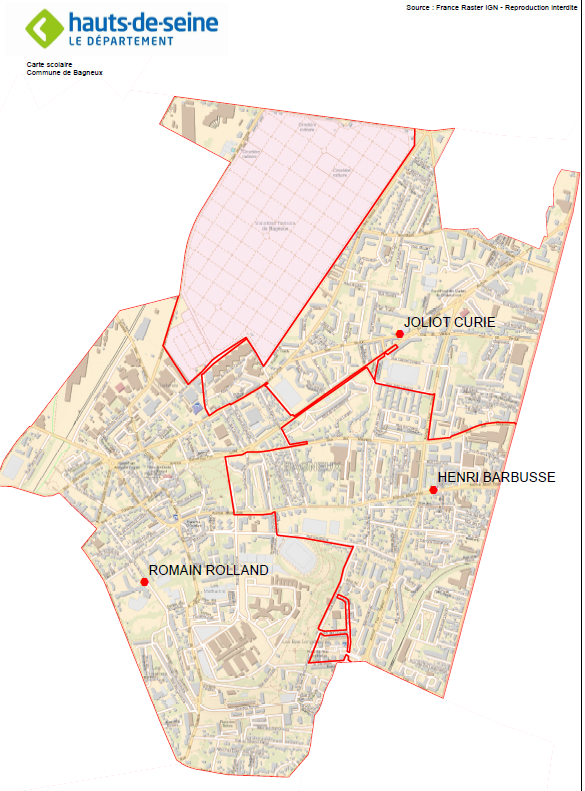 Sectorisation actuelle
Propositions :
Correspondance avec les secteur des écoles élémentaires Maurice Thorez et Nikki de Saint Phalle (Henri Barbusse).


Correspondance avec les secteur des écoles élémentaires Albert Petit, Paul Eluard et Rosenberg (Romain Rolland).


Partage du secteur de l’école élémentaire Joliot Curie en fonction de la proximité aux collèges Joliot Curie et Romain Rolland
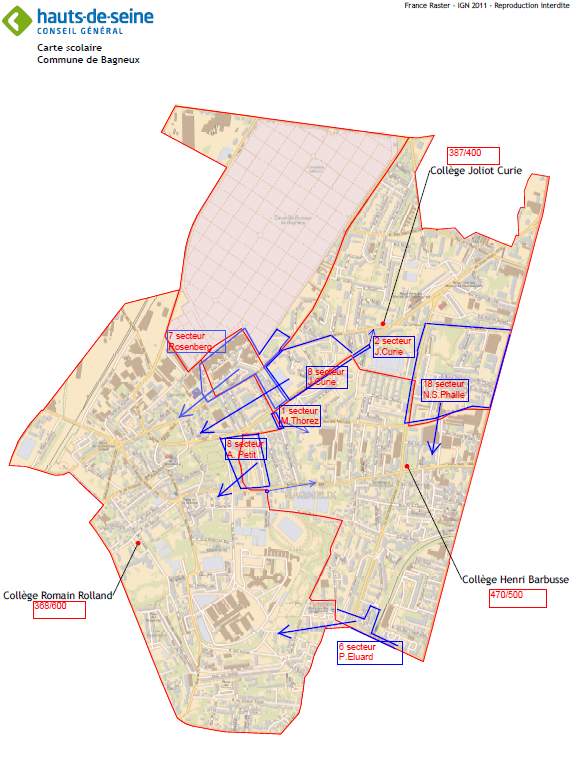 Modification proposée
Conséquences
Un maintien des effectifs du collège Joliot Curie à moins de 400 élèves
En alimentant le secteur du collège Romain Rolland
Refonte de la sectorisation des collèges de  Boulogne-Billancourt
www.hauts-de-seine.fr
Constat

Quatre collèges sur la commune de Boulogne-Billancourt
Collège Paul Landowski, d’une capacité de 700 places;
Collège Bartholdi, d’une capacité de 500 places;
Collège Jean Renoir, d’une capacité de 600 places;
Collège Jacqueline Auriol, d’une capacité de 600 places.


Les effectifs du collège Jean Renoir ont augmenté progressivement et vont continuer d’augmenter avec la livraison des logements du quartier Ile Seguin Rives de Seine.

En parallèle les effectifs du collège Jacqueline Auriol se réduisent
Objectifs
Stabiliser les effectifs du collège Jean Renoir

Anticiper la livraison de futurs programmes immobiliers sur la commune

Améliorer la correspondance entre les sectorisations du 1er et du 2nd degré

Un rééquilibrage progressif à partir de septembre 2020, la nouvelle sectorisation s’appliquant uniquement aux futurs 6ème
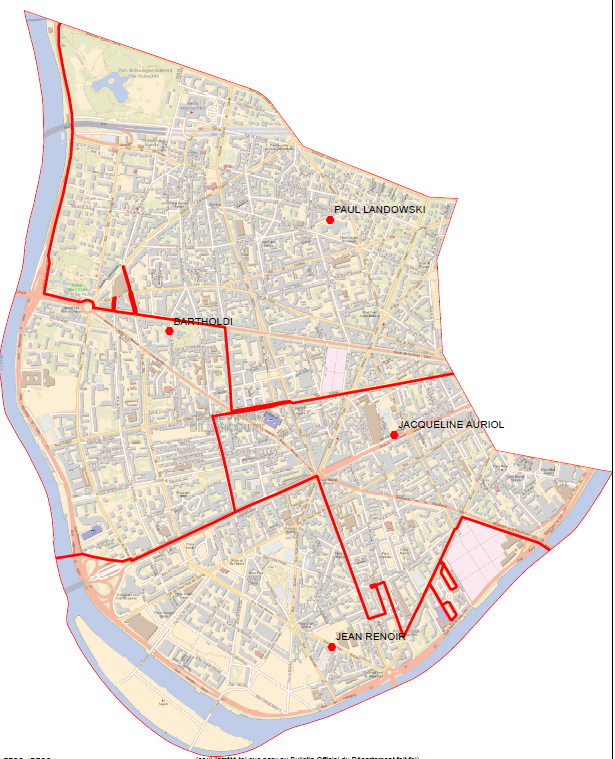 Sectorisation actuelle
Propositions
Transférer un secteur correspondant au volume d’une classe, 

Un rééquilibrage progressif à partir de septembre 2020, la nouvelle sectorisation s’appliquant uniquement aux futurs 6ème

Correspondance du secteur de l’école Ferdinand Buisson, entièrement sur le collège Jacqueline Auriol.
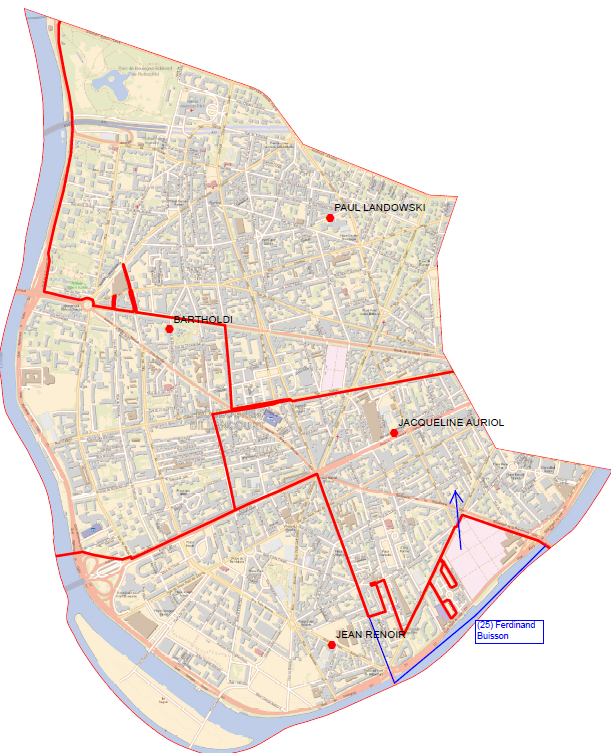 Modification proposée
Conséquences
Une stabilisation et réduction des effectifs du collège Jean Renoir
En alimentant le secteur du collège Jacqueline Auriol
Refonte de la sectorisation des collèges d’ Issy-les-Moulineaux
www.hauts-de-seine.fr
Constat à Issy-les-Moulineaux

Quatre collèges sur la commune d’Issy-les-Moulineaux :
Collège Henri Matisse, 600 places
Collège Victor Hugo, 700 places
Collège Georges Mandel, 550 places
Collège de la Paix, 500 places


Une montée progressive des effectifs sur tous les collèges d’Issy-les-Moulineaux, et notamment à Georges Mandel

Une capacité d’accueil augmentée au collège La Paix de 200 places à la rentrée 2020,
Objectifs
Issy-les-Moulineaux :
Alimenter le collège La Paix dont la capacité d’accueil a été augmentée
Réguler les effectifs du collège Georges Mandel
Améliorer la correspondance entre les sectorisations du 1er et du 2nd degré

Un rééquilibrage progressif à partir de septembre 2019, la nouvelle sectorisation s’appliquant uniquement aux futurs 6ème
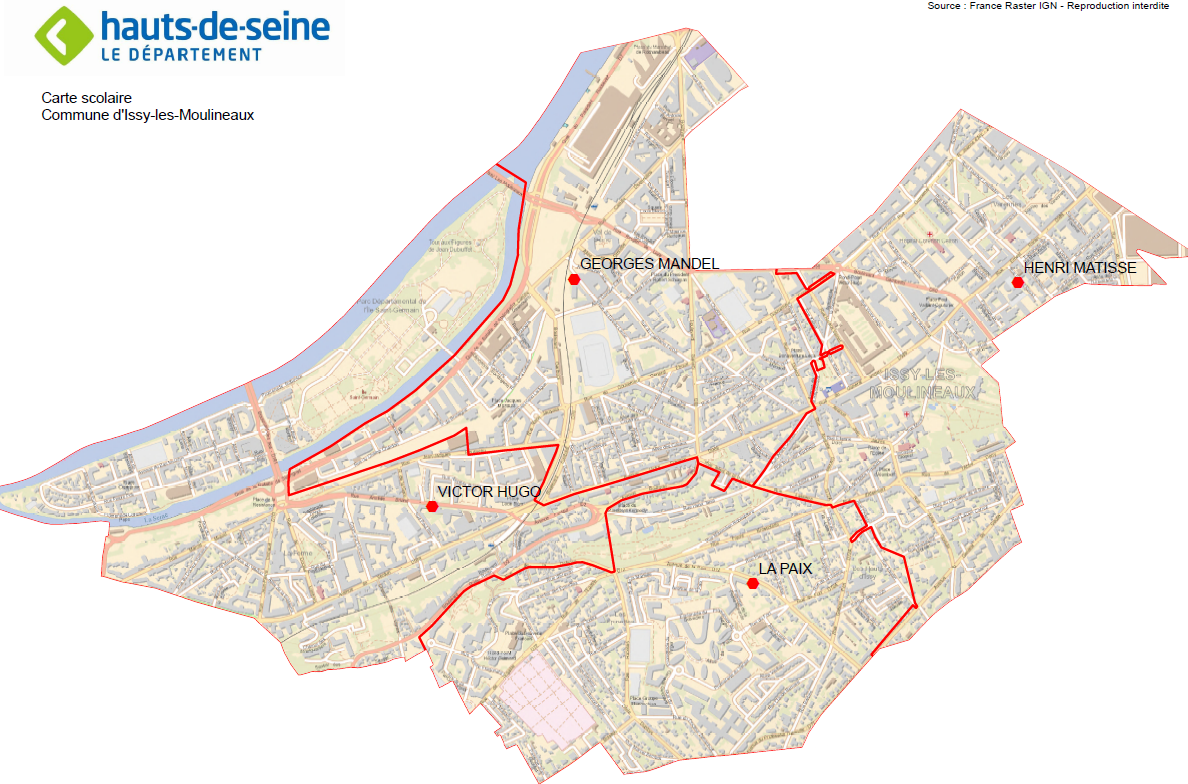 Sectorisation actuelle
Propositions à Issy-les-Moulineaux
Alimentation du nouveau collège La Paix

Correspondance du secteur de l’école Voltaire, entièrement sur le collège Henri Matisse.

Correspondance du secteur de l’école Paul Bert, entièrement sur le collège Victor Hugo.

Correspondance du secteur de l’école Chartreux, entièrement sur le collège Georges Mandel.

Un apport de collégiens de Clamart est prévue pour la rentrée 2020-2021
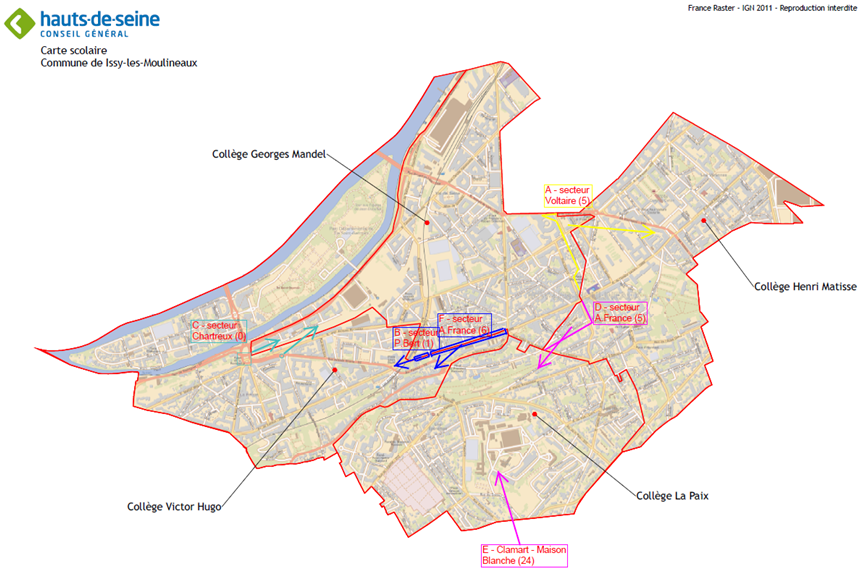 Modification proposée
Conséquences à Issy-les-Moulineaux
Une stabilisation des effectifs du collège Georges Mandel
La nouvelle capacité du collège la Paix exploitée en quatre ans
Refonte de la sectorisation des collèges de Courbevoie
www.hauts-de-seine.fr
Constat à Courbevoie

Cinq collèges sur la commune de Courbevoie :
Collège Alfred de Vigny, 500 places
Collège Les Renardières, 600 places
Collège Les Bruyères, 600 places
Collège Georges Seurat, 700 places
Collège Georges Pompidou, 700 places

Un dépassement de la capacité d’accueil du collège Alfred de Vigny
Des livraisons de logements à prévoir dans Courbevoie et notamment sur le secteur du collège Alfred de Vigny

Le collège Les Vallées de La Garenne-Colombes proche et avec une capacité non exploitée
Objectifs
Réduire les effectifs du collège Alfred de Vigny

Anticiper la livraison de futurs programmes immobiliers sur la commune

Un rééquilibrage progressif à partir de septembre 2020, la nouvelle sectorisation s’appliquant uniquement aux futurs 6ème
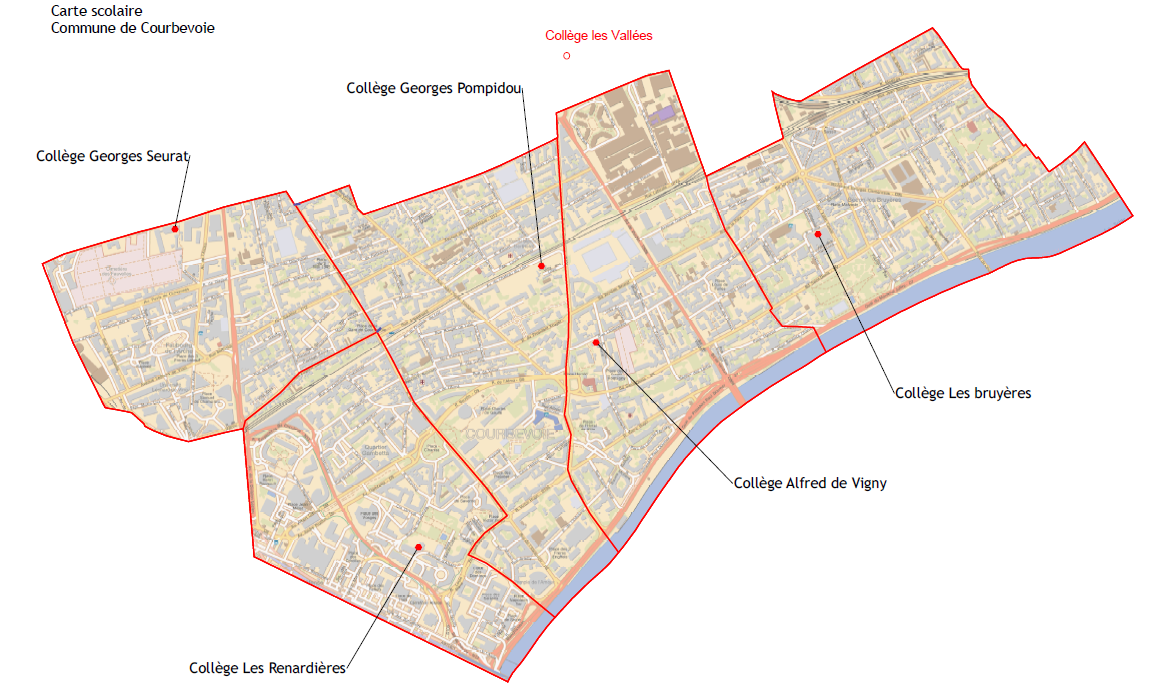 Sectorisation actuelle
Proposition Courbevoie :
Transfert des rues du futur quartier Delage Une moyenne de 10 élèves par tranche d’âge devraient résider dans la zone une fois que les logements seront livrés.
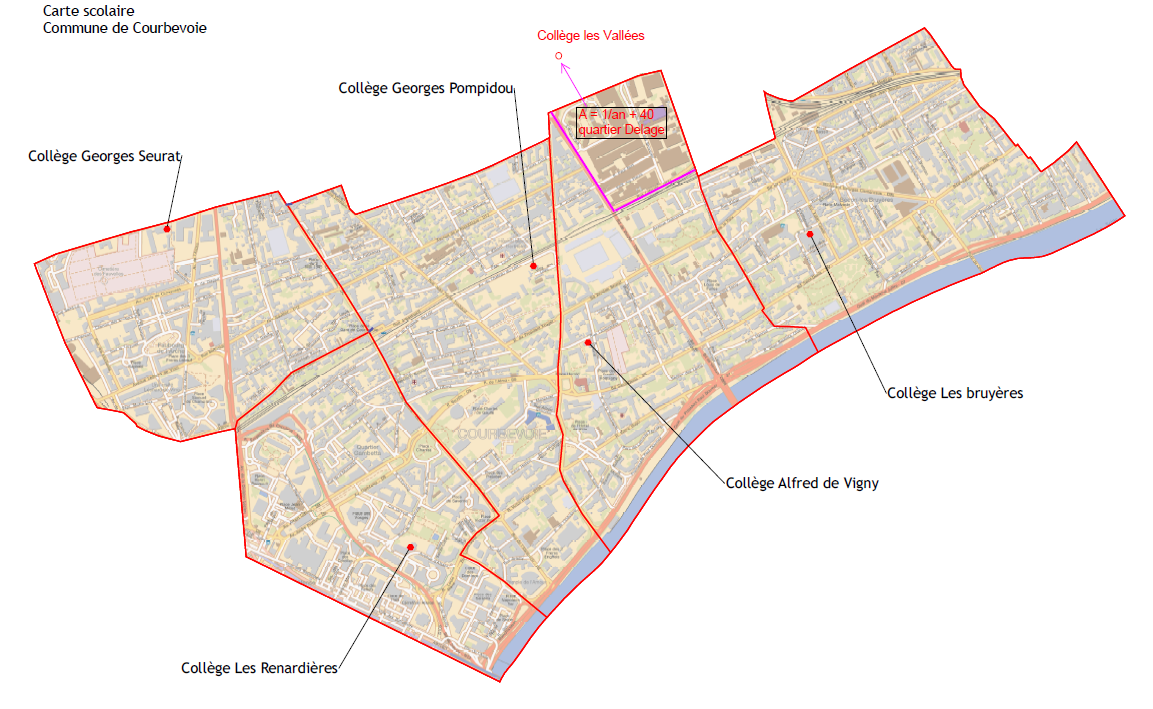 Modification proposée
Conséquences à Courbevoie
Une stabilisation des effectifs du collège Alfred de Vigny
Refonte de la sectorisation des collèges de Puteaux
www.hauts-de-seine.fr
Constat à Puteaux

Deux collèges sur la commune de Puteaux :
Collège Maréchal Leclerc, 700 places
Collège Les Bouvets, 600 places


Un dépassement de la capacité d’accueil du collège Maréchal Leclerc

Le collège Les Bouvets dispose actuellement d’une capacité non exploitée

Des livraisons de logements à prévoir sur le moyen-terme
Objectifs
Réduire les effectifs du collège Maréchal Leclerc

Anticiper la livraison de futurs programmes immobiliers sur la commune

Un rééquilibrage progressif à partir de septembre 2020, la nouvelle sectorisation s’appliquant uniquement aux futurs 6ème
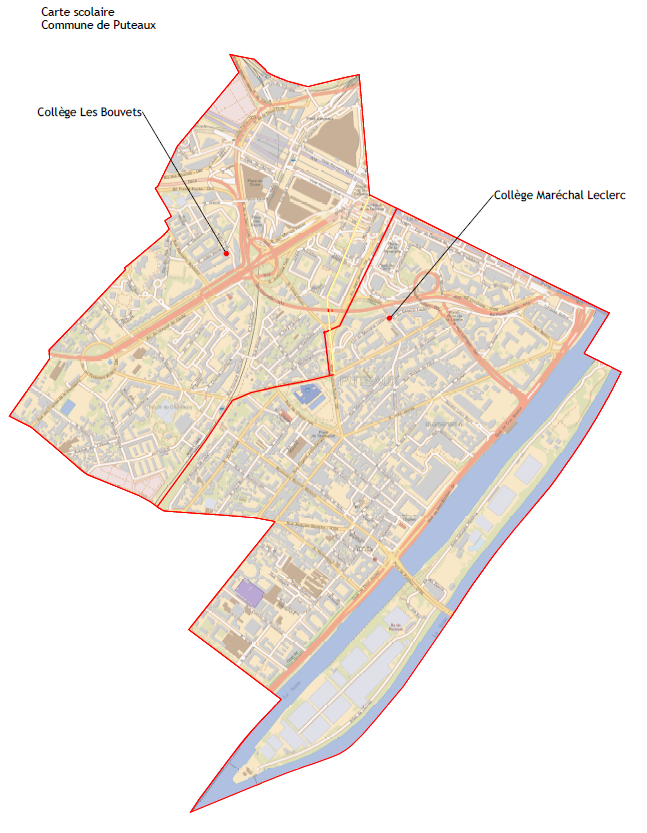 Sectorisation actuelle
Propositions Puteaux :
Transfert du nouveau secteur de l’école Jaurès dans son intégralité représentant environ 10 élèves par tranche d’âge


Transfert d’une partie du secteur de la nouvelle école Voltaire représentant environ 20 élèves par tranche d’âge
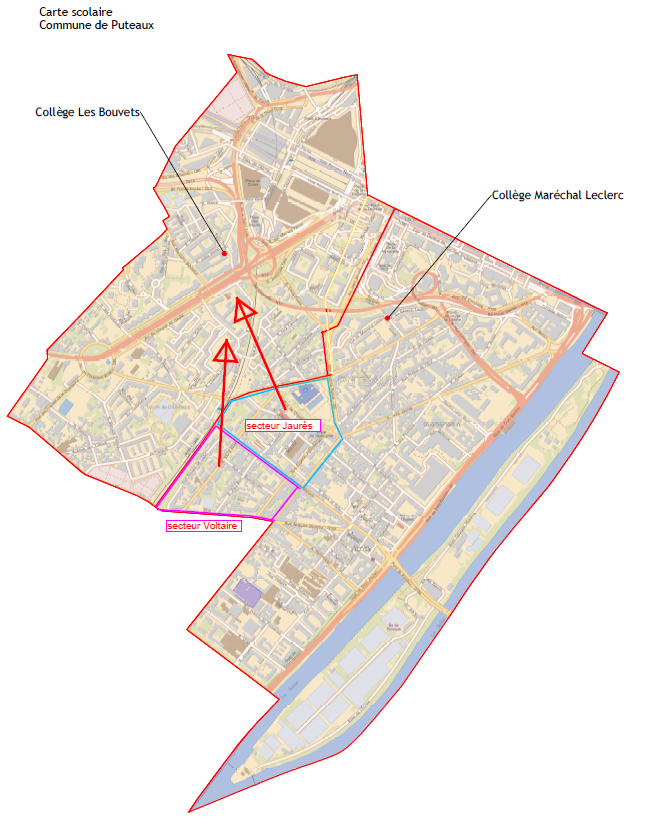 Modification proposée
Conséquences à Puteaux
Une réduction des effectifs du collège Maréchal Leclerc
Une augmentation à suivre des effectifs du collège Les Bouvets
Refonte de la sectorisation des collèges de Villeneuve-la-Garenne
www.hauts-de-seine.fr
Constat à Villeneuve-la-Garenne

Deux collèges sur la commune de Villeneuve-la-Garenne :
Collège Édouard Manet, 700 places
Collège Georges Pompidou, 700 places



Un dépassement de la capacité d’accueil du collège Édouard Manet

Des livraisons de logements à prévoir sur le secteur du collège Édouard Manet
Evolution des effectifs par collège
Objectifs
Réduire les effectifs du collège Édouard Manet

Anticiper la livraison de futurs programmes immobiliers sur la commune

Un rééquilibrage progressif à partir de septembre 2020, la nouvelle sectorisation s’appliquant uniquement aux futurs 6ème
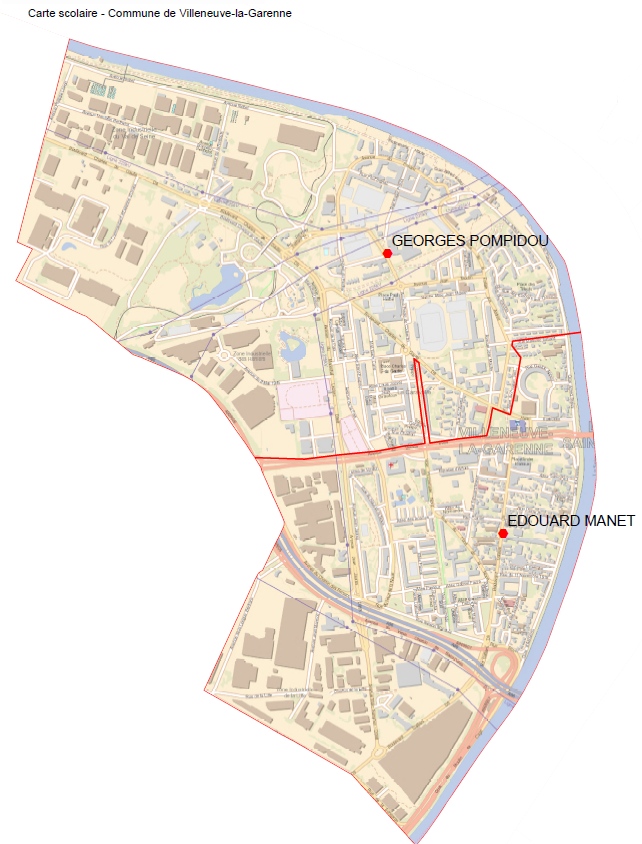 Sectorisation actuelle
Proposition Villeneuve-la-Garenne :
Transfert d’une partie du secteur de l’école Jean Moulin représentant environ 23 élèves par tranche d’âge
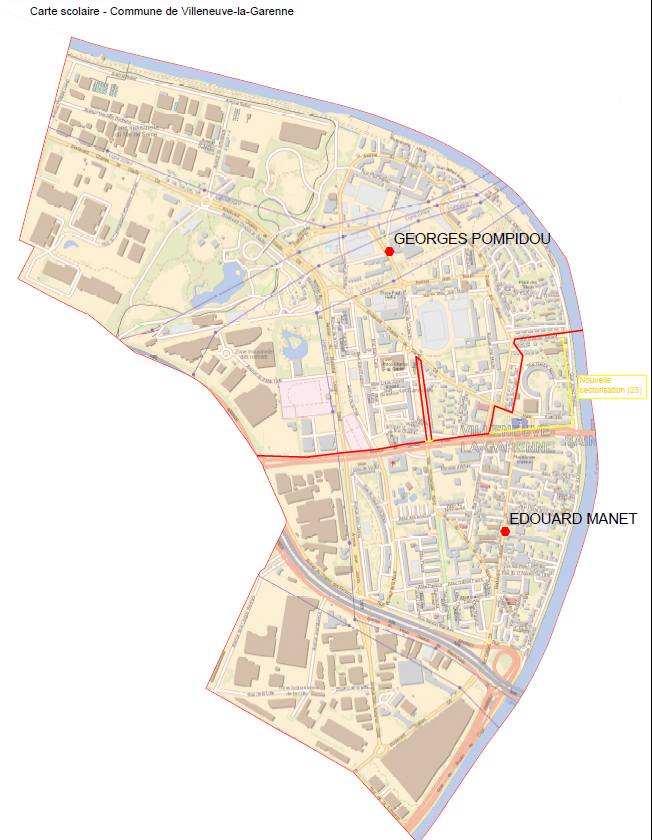 Modification proposée
Conséquences à Villeneuve-la-Garenne
Une réduction des effectifs du collège Edouard Manet
Une augmentation à suivre des effectifs du collège Georges Pompidou